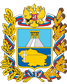 Министерство образования Ставропольского края 


Ставропольский краевой институт развития образования, повышения квалификации и переподготовки работников образования
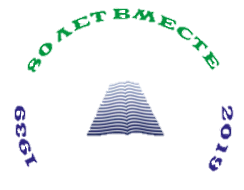 «Попасть в десятку: готовность региона к реализации задач, связанных с формированием функциональной грамотности»
19 августа 2020 года
г. Ставрополь
Международные сравнительные исследования качества образования
PISA   TIMSS   PIRLS
Основной вопрос, на который отвечает исследование PISA
Обладают ли учащиеся 15-летнего возраста, получившие обязательное общее образование, знаниями и умениями, необходимыми им для полноценного функционирования в современном обществе, т.е. для решения широкого диапазона задач в различных сферах человеческой деятельности, общения и социальных отношений?
Результаты исследования PISA-2018
42 региона Российской Федерации, отобранных для исследования PISA-2018:
Методология и критерии оценки качества общего образования
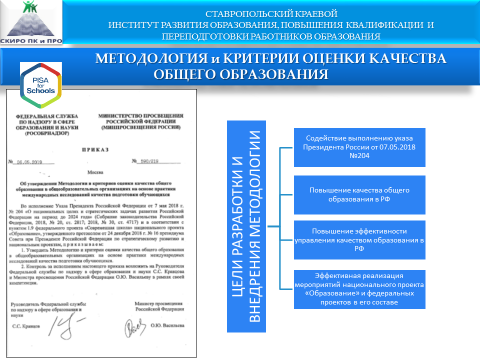 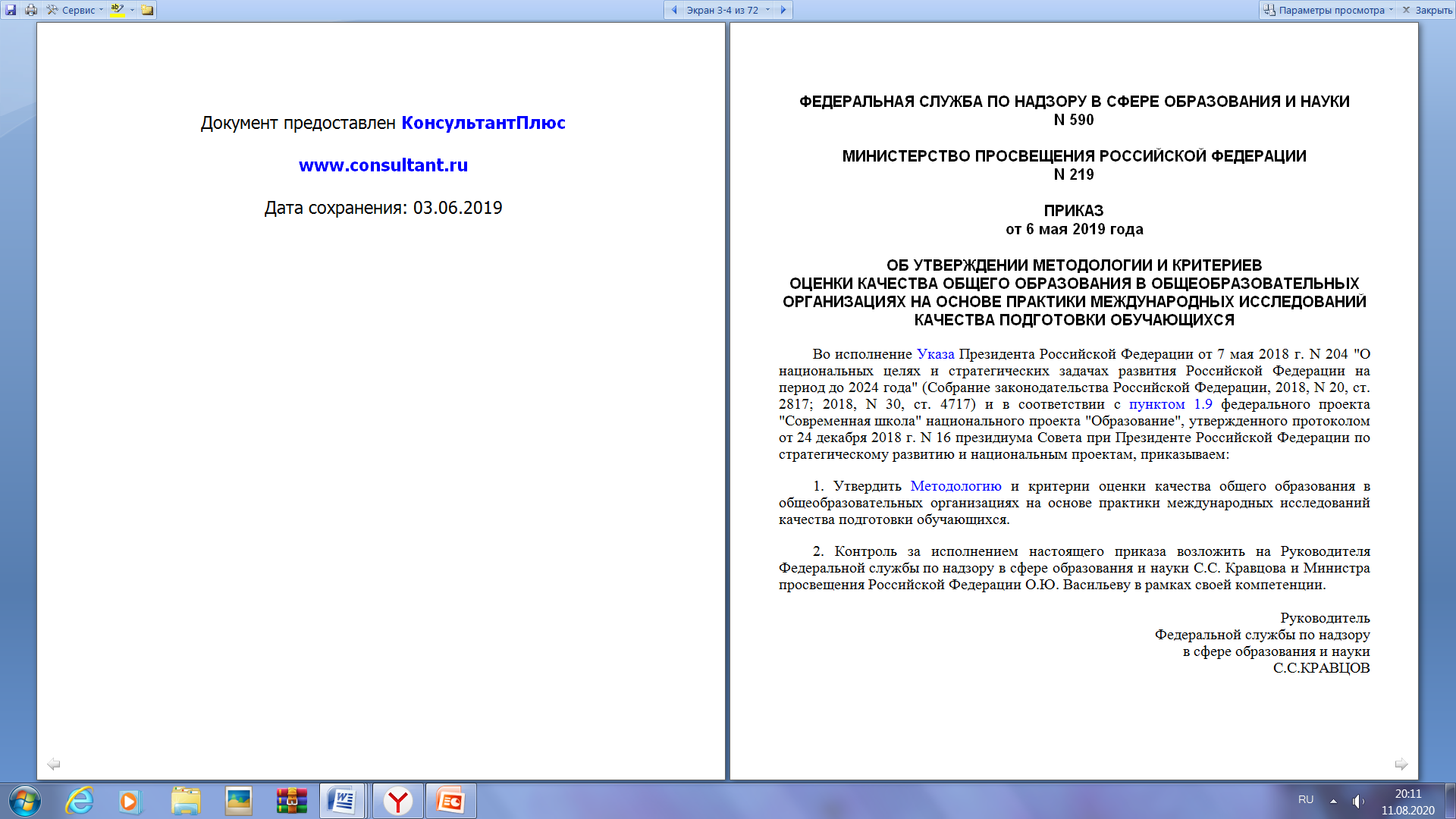 Приказ Рособрнадзора и Минпросвещения России от 
06 мая 2019 года № 590/219
 «Об утверждении Методологии и критериев оценки качества общего образования в общеобразовательных организациях на основе практики международных исследований качества подготовки обучающихся»
Результаты региональной оценки по модели PISA
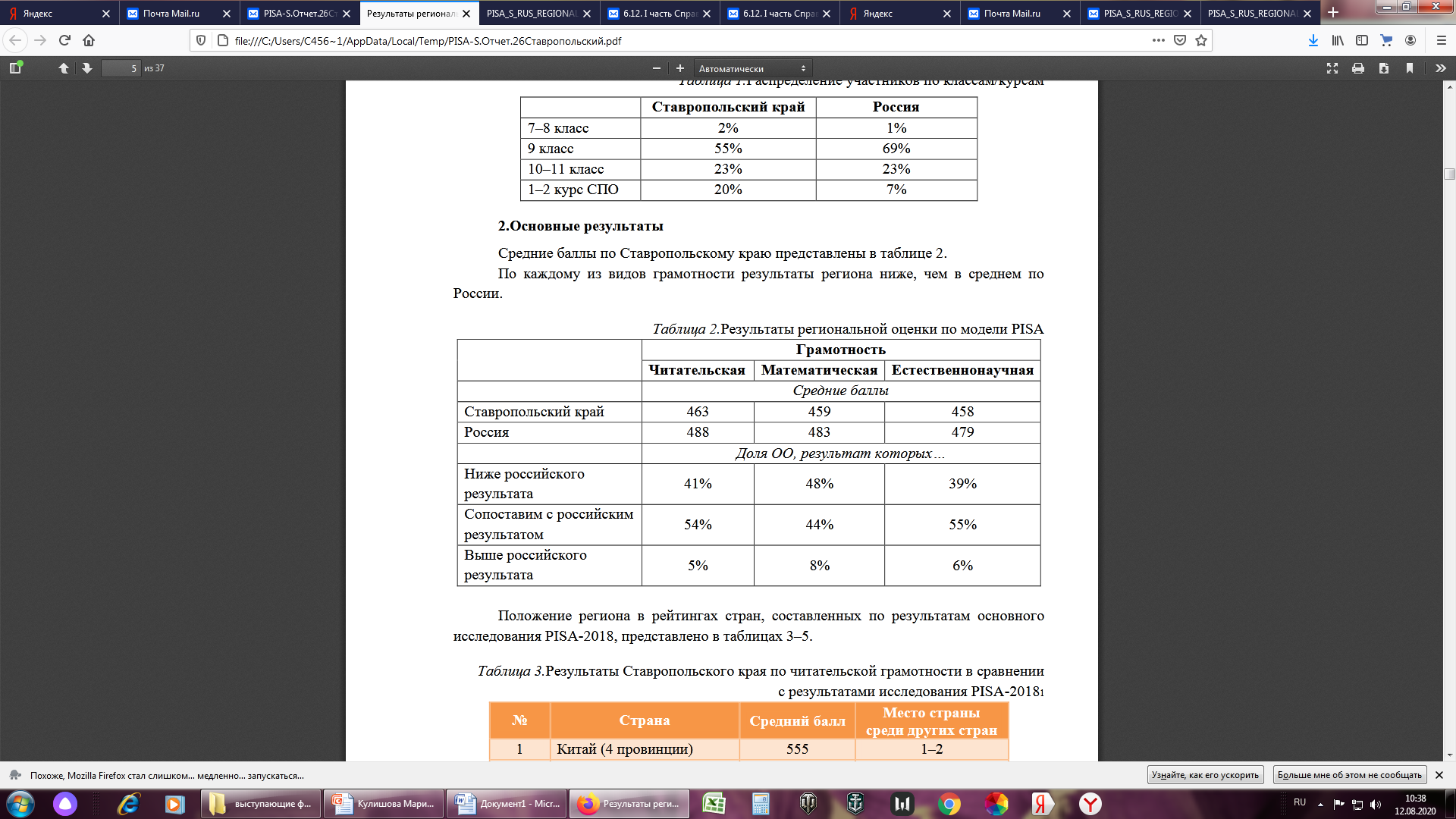 Результаты региональной оценки   по модели  PISA
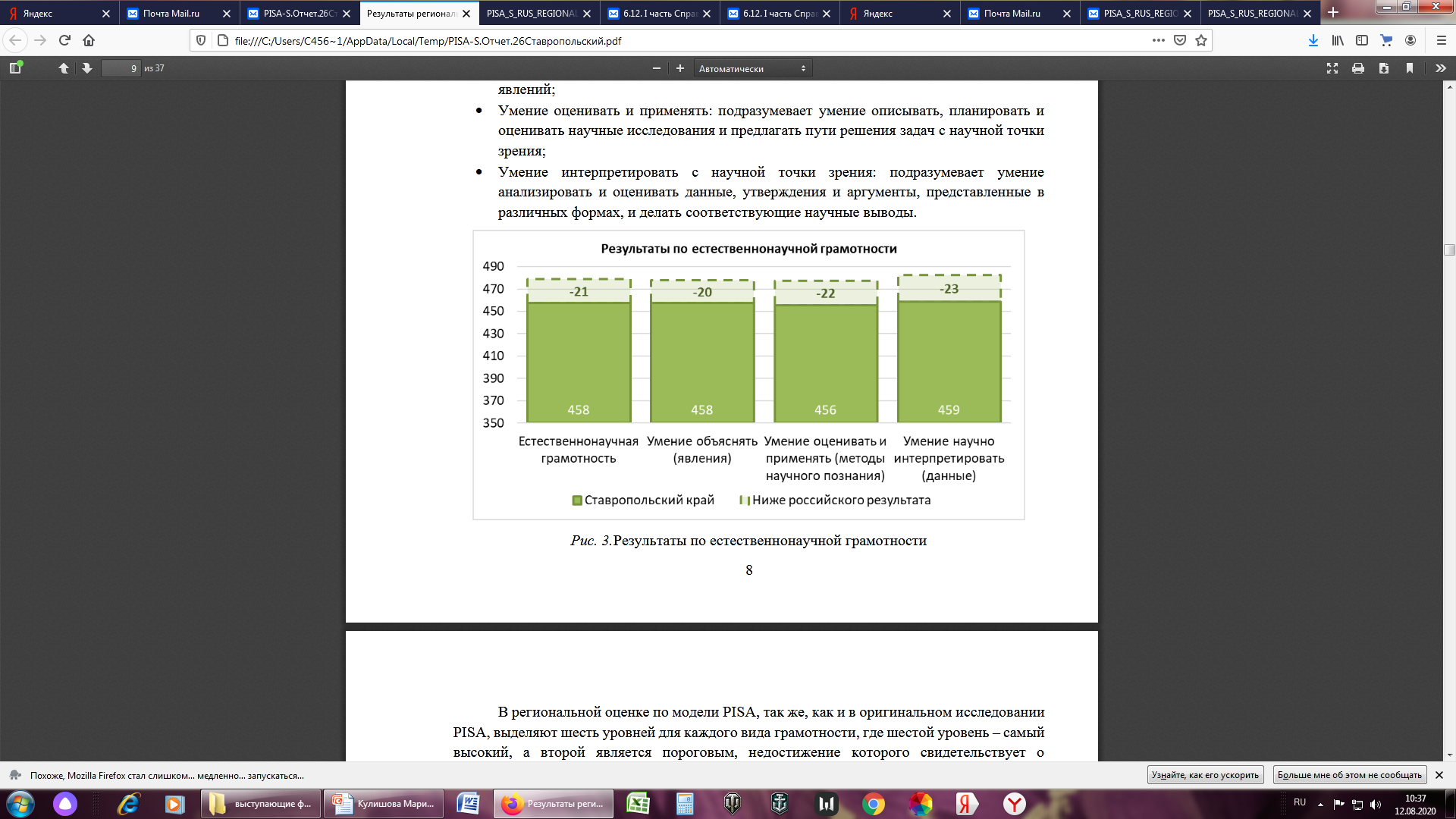 Результаты Ставропольского края по естественнонаучной грамотности в сравнении с результатами исследовании PISA-2018
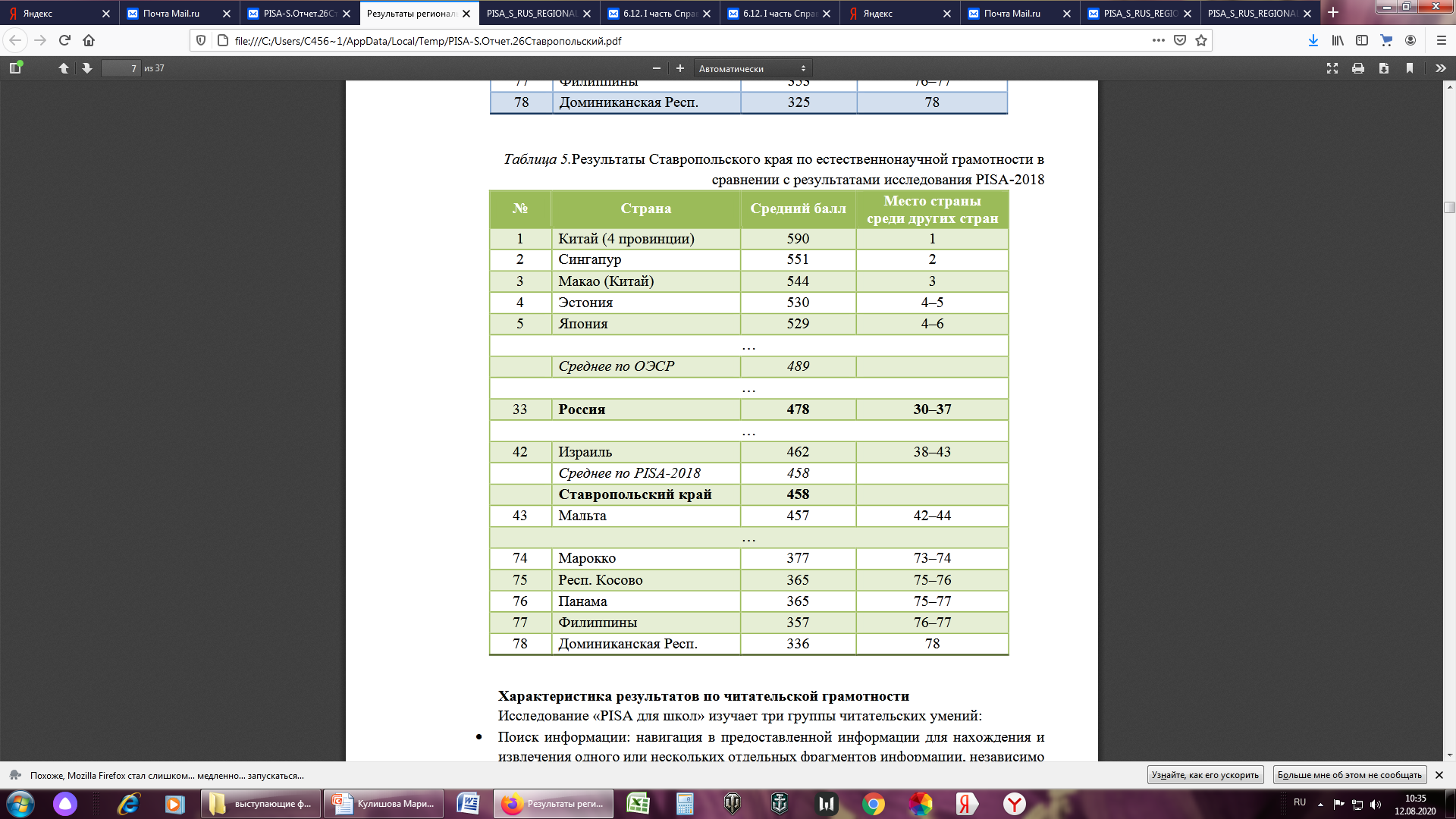 Естественнонаучная  грамотность, распределение по уровням владения (%)
Связь "желания хорошо учиться" с уровнем сформированности функциональной грамотности
Связь уровня естественнонаучной  грамотности обучающихся 6-х, 7-х классов с образовательным потенциалом семьи
Рекомендации
Повышение уровня функциональной грамотности обучающихся за счет реализации федерального государственного образовательного стандарта общего образования, т. е. за счет достижения планируемых стандартом предметных, метапредметных и личностных результатов образования. 
Введение отдельных видов функциональной грамотности в качестве предметов в часть основной образовательной программы, которая формируется образовательной организацией, в форме внеурочных занятий, факультативов и элективных курсов. 
Включение тем и модулей отдельных видов функциональной грамотности в обязательные предметы: математику, историю, обществознание (экономику и право), географию, основы безопасности жизнедеятельности, литературу, иностранные языки.
Внедрение отдельных видов функциональной грамотности в образовательную практику школы, через включение их в программы воспитания и социализации.
Создание кружков и клубов в рамках системы дополнительного образования школы.
Реализацию в учебном процессе комплексного системно-деятельностного подхода, включающего решение различных классов учебно-познавательных и учебно-практических задач, задач на применение или перенос тех знаний и тех умений, которые формируются в рамках предмета как на уроках, так и дома.
Проведение процедур по оценка глобальных компетенций как процессов, поддерживающих и обеспечивающих повышение уровня функциональной грамотности обучающихся.
Организацию внутришкольного повышения квалификации учителей в области формирования функциональной грамотности, через разработку (подборку) различных классов учебных задач и методик формирования различных стратегий их решения.
«PISA позволяет понять, какая страна будет более конкурентоспособной в будущем за счёт потенциала подрастающего поколения» Галина Ковалёва, руководитель центра оценки качества образования Института содержания и методов обучения РАО, координатор PISA в России
СПАСИБО ЗА ВНИМАНИЕ!